Fig. 2 Relation of capture location in km (using distance from furthest easterly capture location) to age of elk by ...
J Mammal, Volume 85, Issue 4, 16 August 2004, Pages 714–722, https://doi.org/10.1644/BRG-131
The content of this slide may be subject to copyright: please see the slide notes for details.
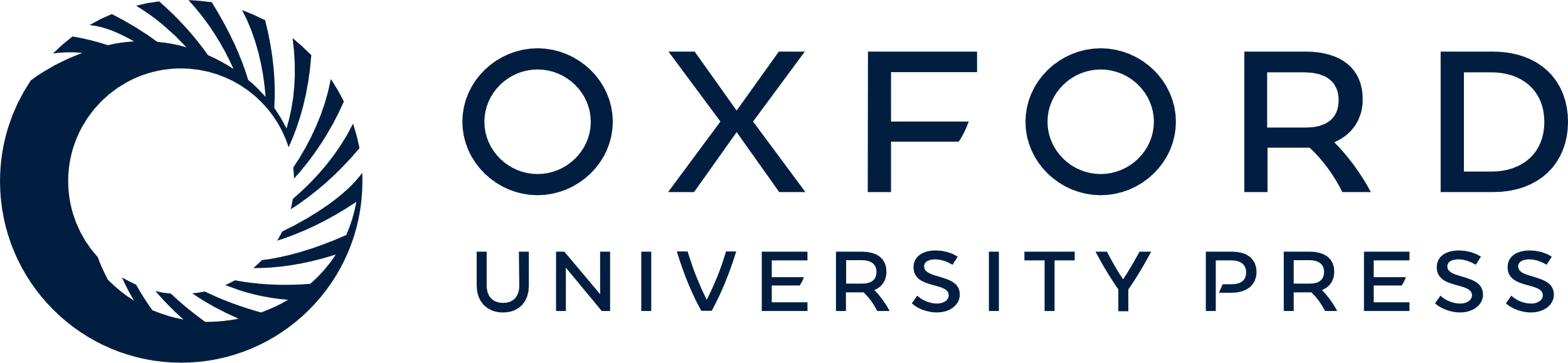 [Speaker Notes: Fig. 2 Relation of capture location in km (using distance from furthest easterly capture location) to age of elk by year for cow elk captured in northern Yellowstone National Park during winters of 2000–2002.


Unless provided in the caption above, the following copyright applies to the content of this slide: © 2004 American Society of Mammalogists]